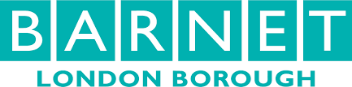 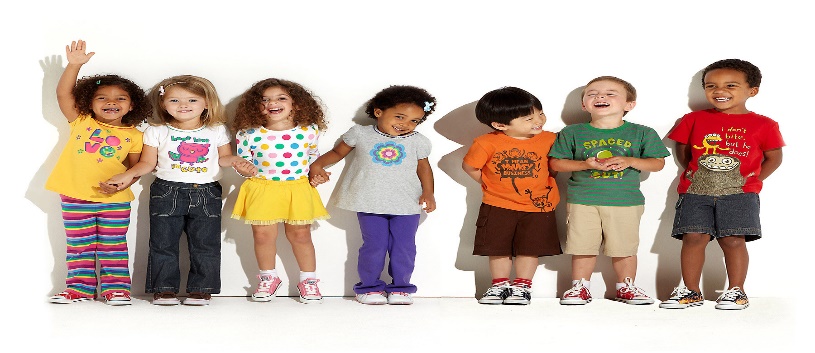 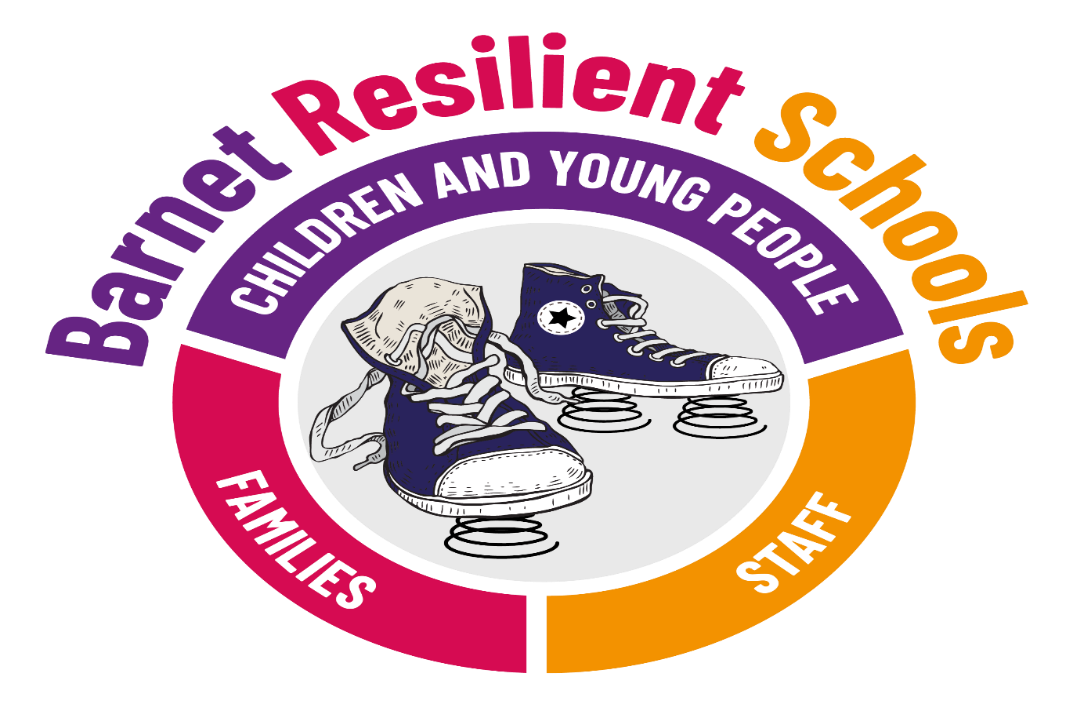 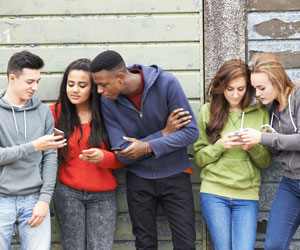 Jayne Abbott
Children & Young People’s Mental Health Lead
Resilient Schools Programme Manager
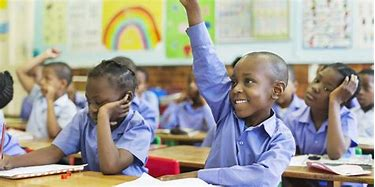 The Department for Education (DfE) recognises that: “in order to help their pupils succeed; schools have a role to play in supporting them to be resilient and mentally healthy” There is good evidence to support this assertion and Ofsted has highlighted that children and young people themselves say that they want to learn more about how to keep themselves emotionally healthy. Moreover, schools have a duty to promote the wellbeing of students.
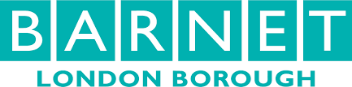 Resilient Schools   2017 - 2021
Uptake of Resilience Schools Programme
6 Special  Schools (2 remaining)
15 Secondary Schools (17 remaining)
56 Primary Schools  (38 remaining)
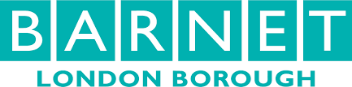 Resilience Schools & the Thrive Model
Resilient Schools
Qwell
Kooth
BICS
Clinical Intervention- CAMHS
.   IAPT Therapy Services
.    CAMHS
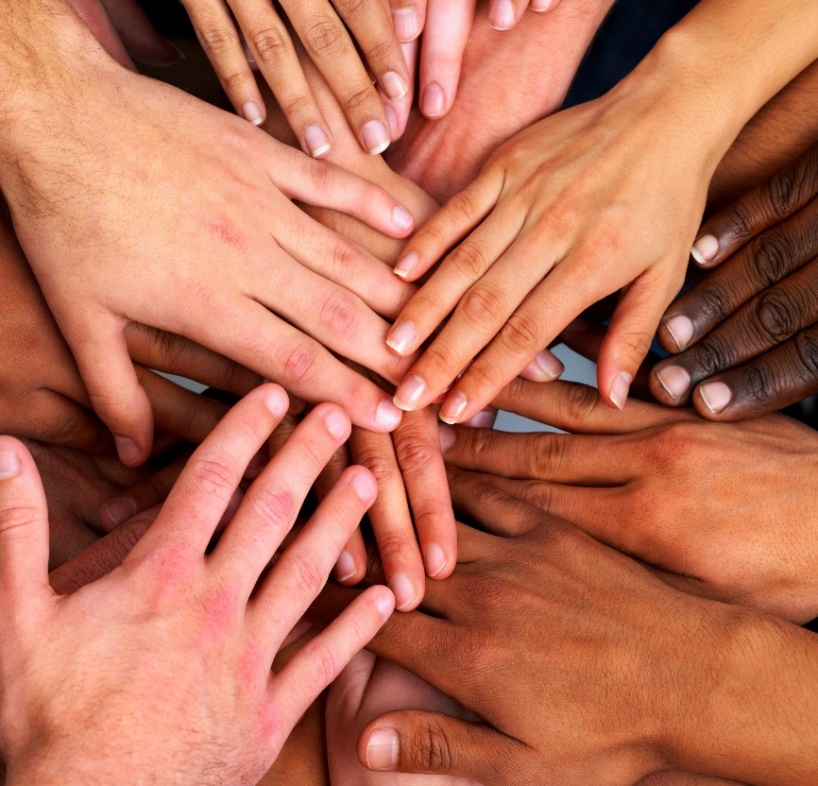 Partnership Working
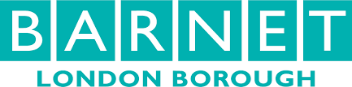 What is the Barnet Resilient Schools Programme?
The Programme Aims To:
Raise awareness and de stigmatise mental health

Help school communities (pupils, staff, parent and carers to  recognise their own and others mental health needs and be confident to seek support for themselves and others. 

Through awareness be able to intervene early to prevent the escalation of poor mental health
[Speaker Notes: My focus today will be on moving into our Universal offer open to any school in Barnet and how we distinguish between those that are making some use of the Resilients Schools Offer and those that are really embedding the whole school approach – and how are schools being recognised for this – Resilient Schools logo?]
RESILIENT SCHOOLS UNIVERSAL OFFER
Evidence of being a Resilient School
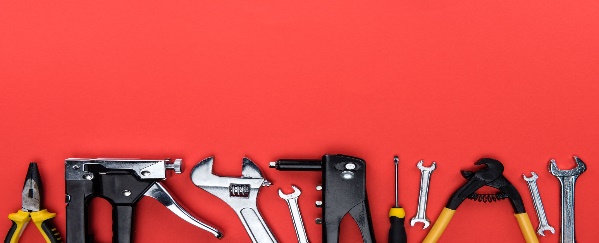 Evidence that you are a Resilient School that raises awareness and de-stigmatises poor mental health?
MAPPING TOOL
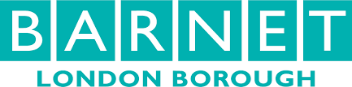 This can underpin, reinforce a Whole School  approach – not replace it.
on, anger
Looking at your key strengths
Looking at your challenges
Using as a reflective piece
Enables and formalises the sharing of good practice between schools
Curriculum,
teaching and
learning to promote
resilience and support
social and emotional
learning
An ethos and
environment that
Promotes respect
And values diversity
Targeted
support and
Appropriate
referral
Enabling
student voice
to influence
decisions
Leadership and management
that supports and champions
efforts to promote emotional
health and wellbeing
Staff
development
to support their own
wellbeing and that
of students
Working with
parents/carers
Identify need and
monitoring impact of
interventions
(Source Public Health England and Children and Young Peoples Mental Health Coalition, 2015)
Identifying Need and Monitoring Impact
Key Question: How does the school or college assess the needs of students and the impact of interventions to improve wellbeing?
Working with Parents/Carers
Key Question: How does the school or college work in partnership with parents and carers to promote emotional health and wellbeing?
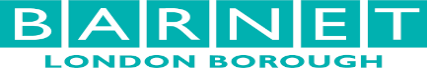 Youth Mental Health First Aid
To preserve life where a person may be a danger to themselves or others
To provide help to prevent the mental health problems developing into a more serious state
To promote the recovery of good mental health
To provide comfort to a person experiencing a mental health problem
Covering the Mental health problems of:
Depression ~ Anxiety ~ Eating Disorders ~ Psychosis ~ Self Harm and Suicide
Covering the Mental health Crisis Situations of:
Suicidal behaviour/thoughts
Panic attack/Acute stress reaction
Acute psychotic behaviour
Engagement-Mental Health First Aid
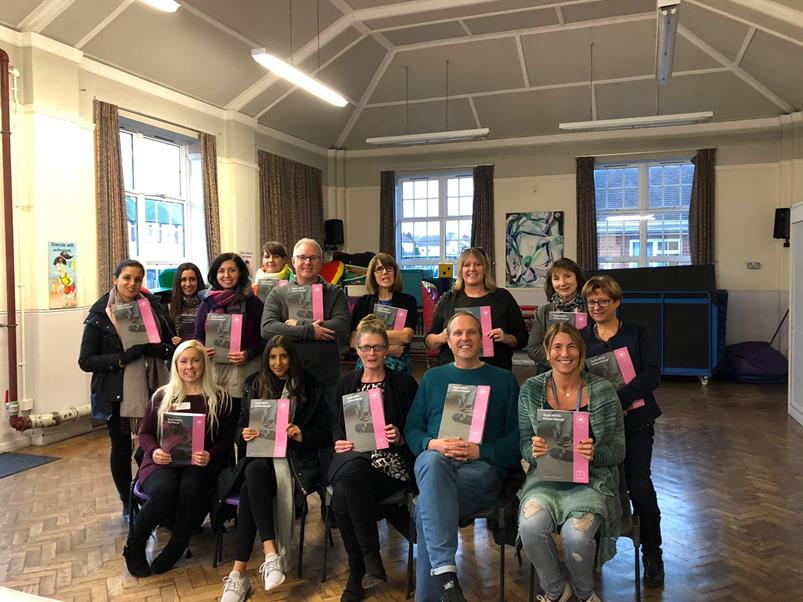 191 Trained Youth Mental Health First Aiders


213 Trained by end of Academic Year (2021/22)


89 schools have at least one Youth Mental Health First Aider
32 young people trained as peer champions
Thought-provoking. I genuinely feel that the course has changed my way of thinking. I realise that you don't know what is going on in people's lives. I shall always try to be kind and tolerant and remember if someone is behaving unusually, there is most likely to be a reason for it.
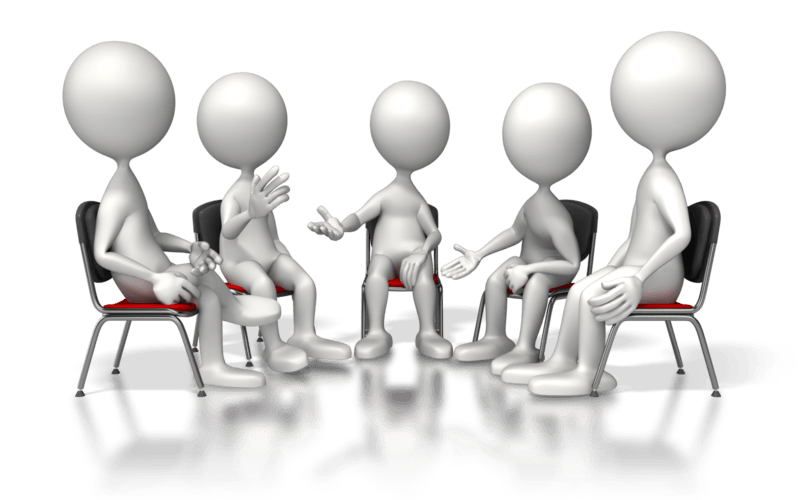 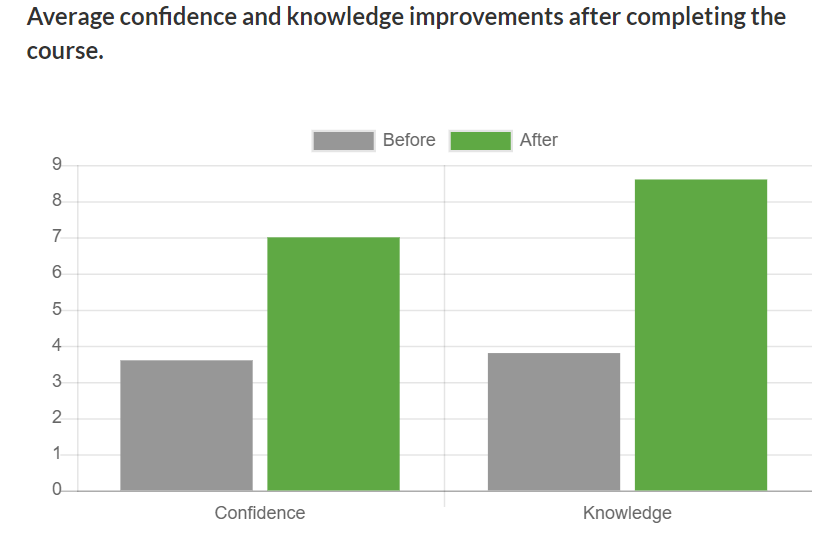 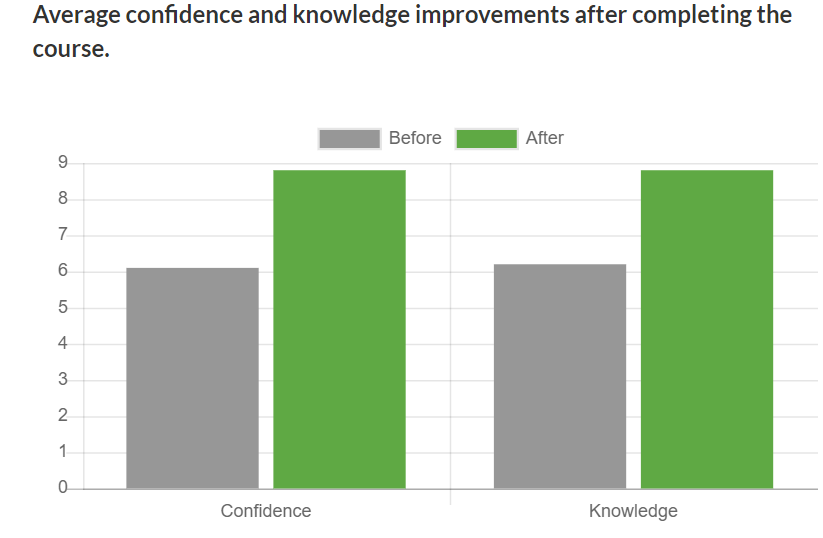 The course was delivered in a very personal yet professional manner. It was discussed in detail to support my understanding and develop my knowledge in this field. Completing this course has enabled me to have the confidence to share my experience and knowledge of this subject with my team and family who live alongside this. It has given me a broader scope in how to support a young person experiencing these issues in their life and to use the correct terminology to support them. It has been hugely beneficial and I am honoured to be part of this community and look forward to making a difference in society. Thank you
Lessons Learnt  From Our Pilot Phase
That’s many schools address most of the Whole School Approach – they just need to demonstrate it and map out gaps.
That schools want to do everything but don’t have the capacity. 
That schools need recognition for their achievements – RS logo.
That a programme works well when it continues to be co produced.
Resilience in Schools Forum – support with the key principles of whole school approach.
Youth Mental Health First Aid Training for ALL schools
Pastoral Forum – working in partnership with Barnet Integrated Clinical Team
Availability of Programme Manager and Health Improvement Officer when needed
Self Harm and Suicide Document
Development of RS website
Moving into the Universal Offer
Delivery of Mental Health Awareness throughout the school community – a commissioned service.
Recognition for Schools using the Resilient Schools Logo
Peer Champions  - a commissioned programme for 16+
Training  and support for our Youth Mental Health First Aiders
Continue to work closely with schools to inform future decision making.
Ensure RS continues to align with pathways for mental health in Barnet using the Thrive approach and continues to work in partnership with others.
Looking at evidence/outcomes – how do you evidenced that a preventative approach and building of resilience stopped escalation of poor mental health later on??? (quantitive not qualitive)